FIN 470: Financial Analysis in Excel
Topic 6.2: Time Value of Money, Excel
Larry Schrenk, Instructor
The slides for this course are adapted from: Timothy R. Mayes, Financial Analysis with Microsoft Excel, 9th Edition. © 2021 Cengage. All Rights Reserved.
Overview
Time Value Basics
FV, PV
NPER, RATE, PMT
Other Issues
NOTE: No Excel Spreadsheet this Topic
1. Time Value Basics
Patterns of Cash Flows
Common cash flow patterns:
Lump Sums – Single cash flow at some point in time
Annuities – Regular, constant, finite cash flows
Graduated/Growing Annuities – Regular, finite cash flows growing at constant rate 
Deferred Annuities – Annuities where first cash flow occurs after the first period
Perpetuities – Regular, constant, infinite cash flows
Graduated/Growing Perpetuities – Regular, infinite cash flows growing at constant rate 
Uneven Cash Flows – A series of cash flows whose amounts differ in each period
Cash Flow Sign (+/-) Convention
Cash flow sign convention:
Cash inflows (money you receive) are positive numbers
Cash outflows (money you pay) are negative numbers
If not followed RATE, NPER, and PMT will return an error or (worse) a wrong answer
Example: A firm issues a bond:
Capital Raised		Cash Inflow	Positive
Interest Payment		Cash Outflow	Negative
Principal Repayment	Cash Outflow	Negative
Calculator vs Excel Functions
Comparison of calculator vs Excel financial functions:
2. FV, PV
FV
FV function in Excel:

Lump Sum: I invest $100 now for 10 years at 8%, how much will I have?
	FV(0.08, 10, 0, -100) = 215.89
Lump Sum (Non-Annual Compounding): If I invest $100 now for 10 years at 8% (monthly), how much will I have?
	FV(0.08/12, 12*10, 0, -100) = 221.96
Annuity: If I invest $100 (annually) for 10 years at 8%, how much will I have?
	FV(0.08, 10, -100, 0) = 1,448.66
Annuity (Non-Annual Payments): If I invest $100 monthly for 10 years at 8%, how much will I have?
	FV(0.08/12, 12*10, -100, 0) = 18,294.60
FV(Rate, NPer, Pmt, Pv, Type)
PV
PV function in Excel

Lump Sum: What is the present value of $1000 coming in 10 years with a discount rate of 8%?
	PV(0.08, 10, 0, -1000) = 463.19
Lump Sum (Non-Annual Compounding): What is the present value of $1000 coming in 10 years with a discount rate of 8% (monthly)?
	PV(0.08/12, 12*10, 0, -1000) = 450.52
Annuity: What is the present value of $1000 per year for 10 years with a discount rate of 8%?
	PV(0.08, 10, -1000, 0) = 6,710.08
Annuity (Non-Annual Payments): What is the present value of $1000 per month for 10 years with a discount rate of 8%?
	PV(0.08/12, 12*10, -1000, 0) = 82,421.48
PV(Rate, NPer, Pmt, Fv, Type)
3. NPER, RATE, PMT
NPER
NPER function in Excel

Lump Sum: How many periods will it take $100 to grow to $1000 at 8%?
	NPER(0.08, 0, -100, 1000) = 29.92 years
Lump Sum (Non-Annual Compounding): How many periods will it take $100 to grow to $1000 at 8% (monthly)?
	NPER(0.08/12, 0, -100, 1000) = 104.32 months
Annuity: How many periods will it take an annuity of $100 per year to grow to $1000 at 8%?
	NPER(0.08, -100, 0, 1000) = 7.64 years
Annuity (Non-Annual Payments): How many periods will it take an annuity of $100 per month to grow to $1000 at 8%?
	NPER(0.08/12, -100, 0, 1000) = 9.71 months
NPER(Rate, Pmt, Pv, Fv, Type)
RATE
RATE function in Excel

Lump Sum: What return would it take for $100 to grow to $1000 in 10 years?
	RATE(10, 0, -100, 1000) = 25.89% annually
Lump Sum (Non-Annual Compounding): What monthly return would it take for $100 to grow to $1000 in 10 years?
	RATE(12*10, 0, -100, 1000) = 1.94% monthly
Annuity: What return would it take for an annuity of $100 per year to grow to $1000 in 6 years?
	RATE(6, -100, 0, 1000) = 20.28% annually
Annuity (Non-Annual Payments): What return would it take for an annuity of $100 per month to grow to $10,000 in 5 years?
	RATE(12*5, -100, 0, 10000) = 1.62% monthly
RATE(NPer, Pmt, Pv, Fv, Type, Guess)
PMT
PMT function in Excel


Annuity: What would my annual payment need to be to have $1000 dollars in 10 years at 8%?
	PMT(0.08, 10, 0, -1000) = $69.03 per year

Annuity (Non-Annual Payments): What would my monthly payment need to be to have $1000 dollars in 10 years at 8%?
	PMT(0.08/12, 12*10, 0, -1000) = $5.47 per month
PMT(Rate, NPer, Pv, Fv, Type)
4. Other Issues
Deferred Annuities
Calculate the future value using the FV function as usual
To calculate the present value, discount the cash flows twice:
First, find the PV of the annuity at the beginning of the cash flows
Then find the PV (now) of the previously calculated present value 
Use PV function nested inside second PV function:
PV(Rate, NPer, 0, PV(Rate, NPer, Pmt, Fv, Type), Type)
0	1	2	3	4	5
		PV	0	0	CF	CF	CF
Deferred Annuities: Example
0	1	2	3	4	5     
	         141.56	0	0      (178.33)	100	100
What is the present value of $100 per year for 2 years with a discount rate of 8%, if the payments begin in year 4?
Step 1: Use PV to find the value of the annuity in year 3.
	PV(Rate, NPer, Pmt, Fv)
	PV(0.08, 2, -100, 0) = 178.33 (in year 3)
Step 2: Use PV to find the present value of the year 3 value ffom Step 1
	PV(Rate, NPer, 0, PV(Rate, NPer, Pmt, Fv))
	PV(0.08, 3, 0, -PV(0.08, 2, -100, 0)) = 141.56
	PV(0.08, 3, 0, -178.33) = 141.56
NPV, IRR
NPV function in Excel
What is the present value of the following cash flows?

	
	NPV(Rate, Value1, Value2, …)
	NPV(0.08, 100, 120, 200) = 354.24
IRR function in Excel
What is the Internal Rate of Return (IRR)of the following project?

	
	IRR(Values, Guess)
	IRR({-300, 100, 120, 200}) = 16.63%
NOTE: IRR requires an array, {…}, as an input
0	1	2	3     	
0	100	120	200
0	1	2	3     	
-300	100	120	200
XNPV
XNPV function in Excel
What is the present value of the following cash flows?


	

	XNPV(Rate, Values, Dates)
	XNPV(B1,B3:D3,B2:D2) = 273.51
IMPORTANT: XNPV DOES calculate financial NPV:
NPV discounts the cash flows to the period before the first cash flow.
XNPV discounts the cash flows to the date of the first cash flow. In the example, 1/1/2022.
NOTE: Like IRR, XNPV requires arrays, {…}, as inputs.
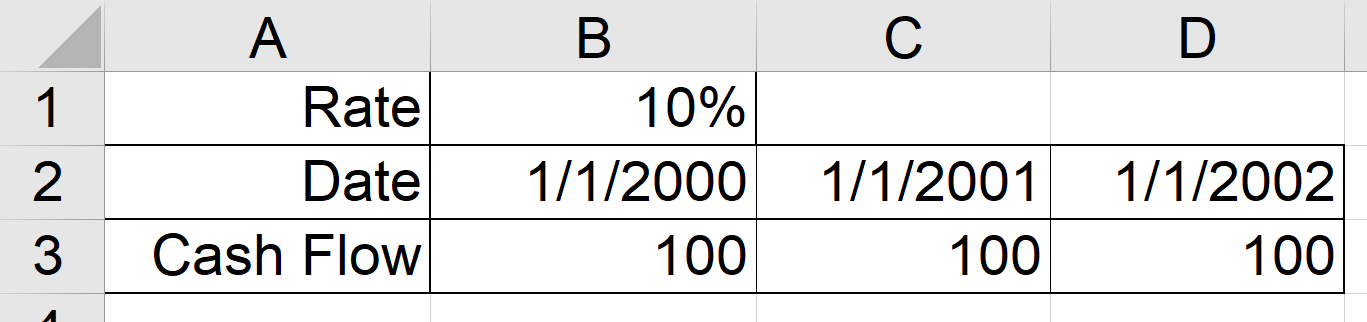 Financial Net Present Value
Financial Net Present Value = NPV(CFs) – Cost
What is the Financial Net Present Value of the following project (at 8%)?

	
Financial NPV = NPV(Rate, Value1, Value2, …) - Cost
Financial NPV = NPV(0.08, 100, 120, 200) - 300 = 54.24
0	1	2	3	
-300	100	120	200
Continuous Compounding
What will be the future value of $1000 in 10 years continuously compounded at 8%?
	Fv = Pvert  = Pv * EXP(r*t) 
	Fv = 1000 * EXP(0.08*10) = 2,225.54
What is the present value of $1000 coming in 10 years continuously at 8%?
	Pv = Fve-rt = Fv * EXP(-r*t) 
	Pv = 1000 * EXP(-0.08*10) = 449.33